Federal Forms-
What Forms Do I Need To Be Doing?
(And So What If I Don’t?)
SESSION SPEAKERS:
Jonathan Allen, Rini O’Neil, P.C.
Kris Twomey, Law Office of Kristopher E. Twomey, P.C.
Federal Forms for WISPsand VoIP Providers
WISPs Need to File
VoIP Providers
Does the fcc really care about cpni?
https://transition.fcc.gov/eb/Headlines.html
95 CPNI notices
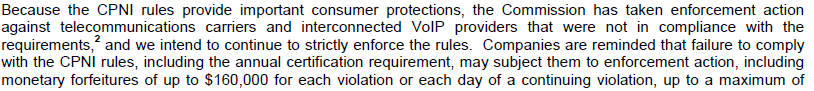 Does the FCC Really Care about the 477?
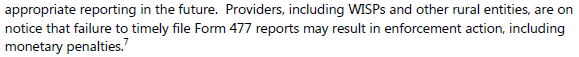 What Are They Gonna Do About It?
Questions?
Jonathan E. Allen
Rini O’Neil, PC
202.955.3933
jallen@telecommediatechlaw.com
Twitter: @JonathanEAllen

Kristopher E. Twomey
Law Office of Kristopher E. Twomey, P.C.
202.681.1850
kris@lokt.net
THANK YOU!